The Scientific Data Center
Dennis Gannon
Department of Computer Science
School of Informatics, Indiana University
The Basic Questions
What can we learn from recent trends in large Data Center/Cloud Application Programming models that can be applied to advancing scientific exploration?
Is it nothing more than Map Reduce applied to Big Data?
Where does the Cloud fit into HPC?
What are the science problems that can be solved with a different approach to computing?
The Infomass and a Transformation in Science
A revolution driven by data.  We are creating an “infomass”
In 20 years supercomputers have grown by a factor of a billion in power.  
Massive data generation power
Social and Political Sciences and the Web
images, movies, social links, blog commentary and the general wiki-corpus.
A remarkable transformation in our ability to “see” ourselves and our culture.
And our Instrumented Planet…
The Infomass From Our Instrumented World
Telescopes of all types both terrestrial and space-based.
A growing network of geo-sensors including 
GPS equipped wireless-connected earthquake monitors, 
fixed and autonomously roving undersea instruments, 
atmospheric monitors including network of radars soon to be mounted on every cell tower,
urban instrumentation including cameras and traffic sensors. 
Medical instrumentation that will soon enable remote systems to monitor the health and well being of the entire population.
Science Examples:  Data Access and Analysis
SkyServer
Excellent Astronomy data access example.
Limited data analysis capability in current deployment.	
EGEE/OSG and the Large Hadron Collider
Massive data analysis requirements
Recent studies suggest data analysis may be better done in a large data center than in a distributed Grid.
Earth Science
Polar Grid, LEAD (weather), ESG (climate) are all about providing service based access to data and analysis.
Social Science/Medical Science/Biology
SidGrid, ICPSR (social science data archive), BioGrid, CaGrid are all data access and analysis systems that are well suited to cloud-like system design.
Support for Virtual Organizations
A VO is a team or researchers that have come together to solve a problem
For example, understand an outbreak of a new virus strain moving through a population
What is needed
A “place” that can be rapidly deployed with
Collaboration tools (including security, i.e., auth/authz)
Shared data and tools for searching and indexing it
Specialized applications
Tools that can compose data and applications for large scale parallel analysis.
Real-Time, Data-Driven Applications
Scientific advances are increasingly made by harvesting knowledge from streams of data
Sensor networks are critical to geoscience, physics, engineering, economics, …
Given access to the right data streams and on-demand access to computation you can
Mange the energy consumption of a large city
Monitor an active earthquake zone and provide warnings that can save lives
Predict tornados
Do the motion planning for swarms of remote robots exploring the ocean floor
Monitor the heath of the planet’s food supply.
Find the Higgs boson
Today's Cloud Programming Models
OS Virtualization
Cloud definition
A data center plus a layer of system software services designed to support the creation and scalable deployment of application services
Current practices defines a space of approaches
OS Virtualization
Parallel Frameworks
Software as a Service
Data center – cloud
Application space
Parallel Frameworks
Software as a Service
OS Virtualization
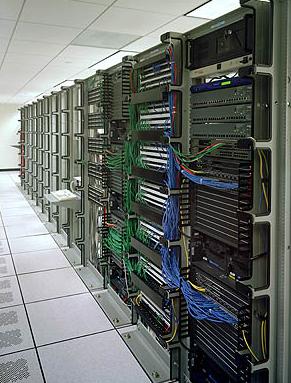 Simple Idea (promoted by Amazon)
Provide a platform that can allow app designers to upload a VM image and store it and then instantiate copies on demand
Give app designers a menu of VM choices
Flavors of Linux and Windows with standard web servers and database components
Give them basic web services to manage instances and back-end data.
Requires sys admin-level management
3rd party companies provide high level app config tools (RightScale, GigaSpaces, Elastra, 3Tera, …)
Parallel Frameworks
Data Collection
Data Collection
Deploy a datacenter-wide application framework that makes it easy to build highly parallel data analysis application
Use simple parallel  templates with “inversion of control” concept
App designer provides kernel of data analysis application
The framework controls parallel execution and access to parallel file system and data structures
map
map
map
map
map
map
map
map
reduce
reduce
reduce
Map: apply application kernel
Function to data chunks 
in parallel

Reduce : apply application data 
Reduction filter to map output.
Parallel Frameworks, cont.
Google has made MapReduce famous.
Based on Google File System
Parallel, distributed, redundant “read often, write infrequently” file system
BigTable – a parallel data structure built on GFS
Two dimensional sparse map
Cells are time-stamped, to allow for history
BigTable can be used as parallel input or output structure for map reduce computations.
Open Source version: Hadoop created by Yahoo!
Part of NSF big data program
Beyond MapReduce
MapReduce is only one instance of many possible parallel execution templates
Simple parallel workflow/macro-dataflow/systolic constructs can be used to create arbitrarily nested, massively parallel execution patterns
It is possible to build control and execution frameworks to run these on large data centers
The parallelism effectivelyexploits manycore
…..
Software as a Service
The role of the “cloud” is to provide a place where application “suppliers” can make apps available to clients
The applications are then hosted “services”
The cloud automatically scales to meet client demand
The cloud is reliable and robust
The data center provides the tools and “core” services that make it easy to build the apps
Microsoft Mesh Principles
Services are the Core of the Platform
Give app designers core APIs for storage, messaging, synch, security, etc.
Same API on Clients and in the Cloud
Apps can be built and run locally or remotely
Open, Extendable Data Model 
Allow for application customization
Flexible Application Model
developers can choose what application developer model best fits their needs
Implementing SaaS
Focus the virtualization concept
One solution
Provide a high level language VM and a rich library of core services
Client applications can access the functionality of the remote program through automatically generated WS or REST service interfaces
A local version of the same program can have some functionality when the client is off like
Examples
Cohesive has a Ruby Rails engine for cloud app deployment  
Google AppEngine is a Python runtime with APIs to access things like BigTable
Microsoft Astoria is ADO.net-based
Expose any data object as a URL to an ATOM or JSON representation
SUN’s Project Caroline is based on spawning remote Java VMs
The Space of Solutions
OS Virtualization
It is possible that the best cloud model for science lies somewhere in the middle (X)
It should
Exploit OS Virtualization
Allow for a wide expression of parallelism
Be easily deployed as a service
Amazon  S3/EC2
RightScale, GigaSpaces, Elastra, 3Tera
cohesive
Hadoop over EC2
caroline
X
Hadoop
Astoria
Mesh
GFS, BigTable, MapReduce
AppEngine
Parallel Frameworks
Software as a Service
Conclusions  – Some Requirements for X
Simple Service API for Data
Support for very large, heterogeneous collections
Indexing,  metadata, search & discovery, access
Streams  and virtual data
Notification 
Tools for rapid application deployment
Scalability in two dimensions: parallel apps and multiple instances
Turn an application into a service visible in a catalog
Tools for application composition (workflow/mashups)
Community tools
Security (authentication & authorization)
Desktop integration: Portal and Web 2.0